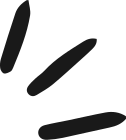 HELLO
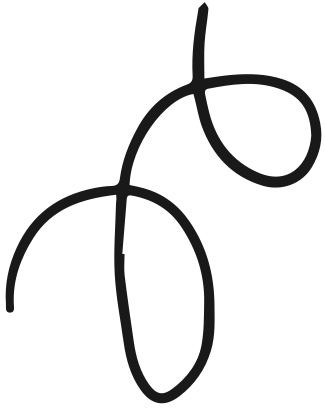 GRAMMAR CLASS!
MG2.2 U2 l3 Grammar
Gerunds After Verbs
&
Infinitives After Verbs
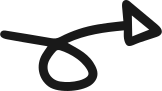 18
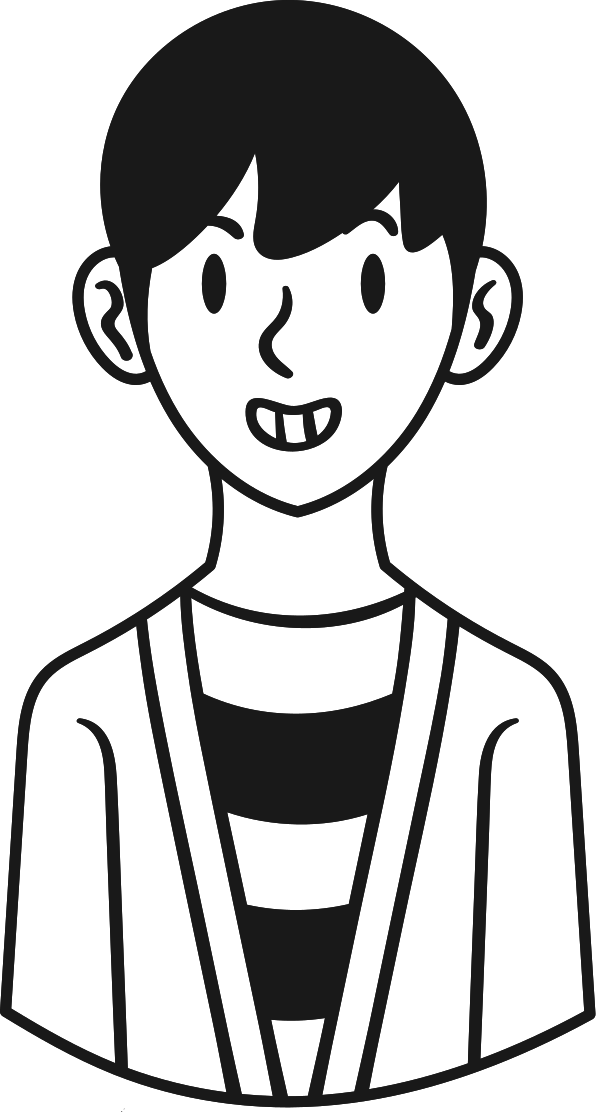 CLASS OBJECTIVES
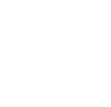 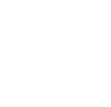 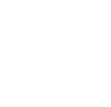 01
02
03
At the end of the lesson students will be able to:
Use the gerunds after the correct verbs.
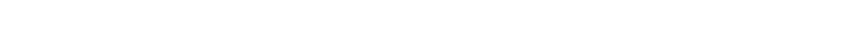 Use infinitives after the correct verbs.
Rewrite a sentence using gerund or infinitive.
WATCH THIS VIDEO
Gerunds 
are the -ing form of a verb. 
 act like nouns 
 answer the question what.
We use gerunds after certain verbs, such as:
advise   enjoy    intend    quit
begin    finish    keep      recommend
can’t stand    go    like     start
consider    hate     love    stop
continue    imagine    prefer   suggest
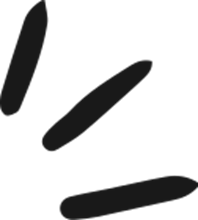 We use gerunds after certain verbs, such as:
advise   enjoy    intend    quit
begin    finish    keep      recommend
can’t stand    go    like     start
consider    hate     love    stop
continue    imagine    prefer   suggest
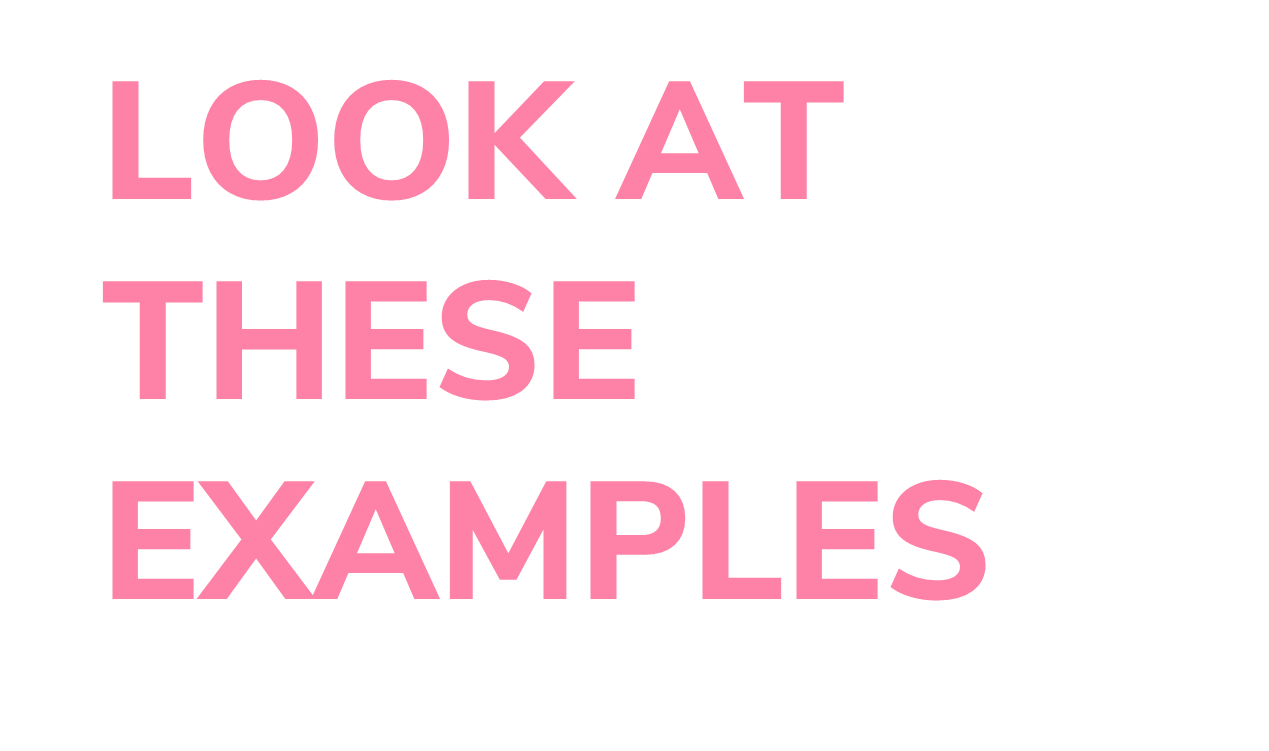 YOUR TURN
Give an example
recommend What?!
enjoy What?!
recommend
turning
learning
enjoys
An infinitive 
is to + base form of a verb. 
acts like nouns 
answer the question what.
We use infinitives after certain verbs, such as:
agree   continue    intend    offer    start    ask*    decide    learn    plan   try  attempt   expect*   like  prefer want* begin    forget     love  promise   can’t stand   
  hate		 need*     remember
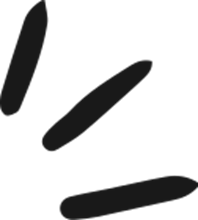 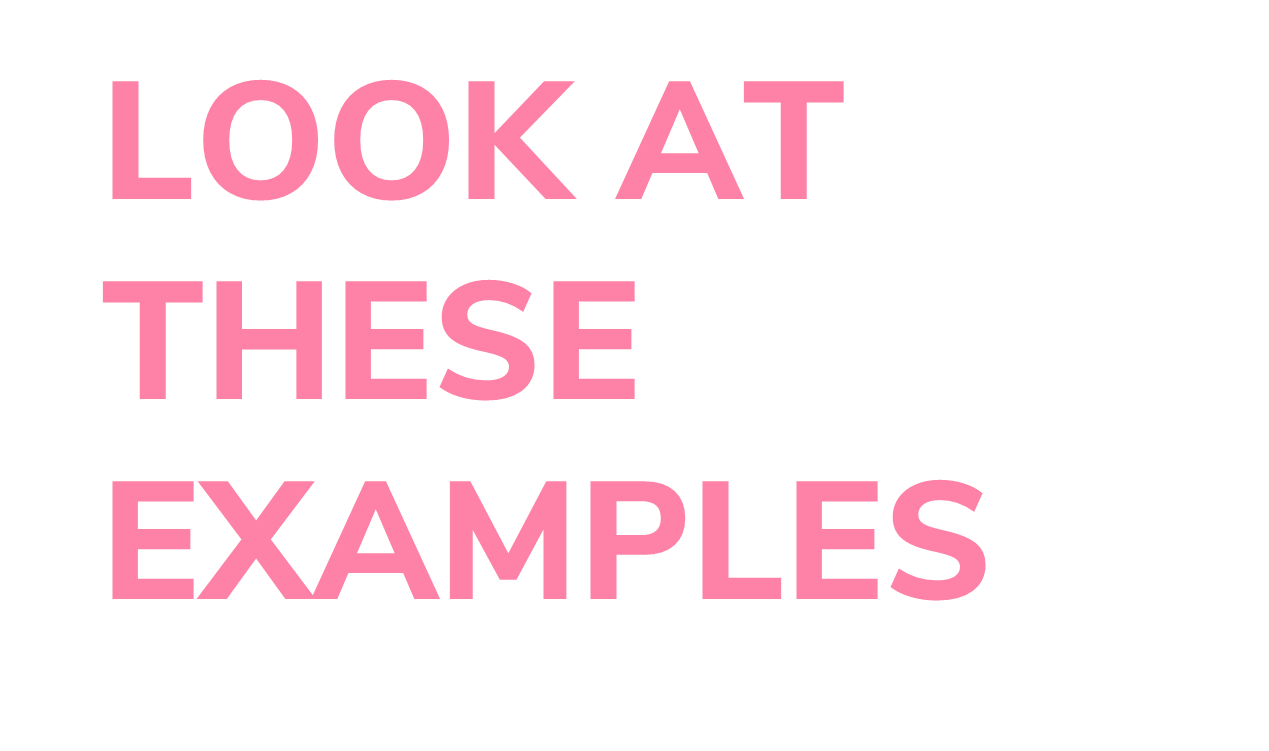 We use infinitives after certain verbs, such as:
agree   continue    intend    offer    start    ask*    decide    learn    plan   try  attempt   expect*   like  prefer want* begin    forget     love  promise   can’t stand   
  hate		 need*     remember
YOUR TURN
Give an example
forget What?!
to reuse
forget
intend
to buy
intend What?!
*  verbs can be followed by an object before the infinitive.
ask   -   expect   -  want   -  need
They want  to plant a garden.

They want  us to plant a garden.
YOUR TURN
Give an example
* See NOTE
*  Verbs can be followed by either a gerund or infinitive
continue 		start		prefer		like		love
begin			hate		can’t stand
YOUR TURN
Give an example
I hate using a lot of water.

I hate to use a lot of water.
[Speaker Notes: some verbs can be followed by either an infinitive or a gerund. 

The meaning of sentences with these verbs is almost the same with either the gerund or the infinitive. 

We can say, for example, either 

I love studying or I love to study. 

(One slight difference is that the person is more likely to use the gerund at the moment of doing the activity.)]
Which sentence has a GERUND?
Present progressive 
Be   +   v-ing
We’re eating more organic fruits now.

I prefer eating organic foods.
Open your book page number 18-19
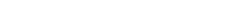 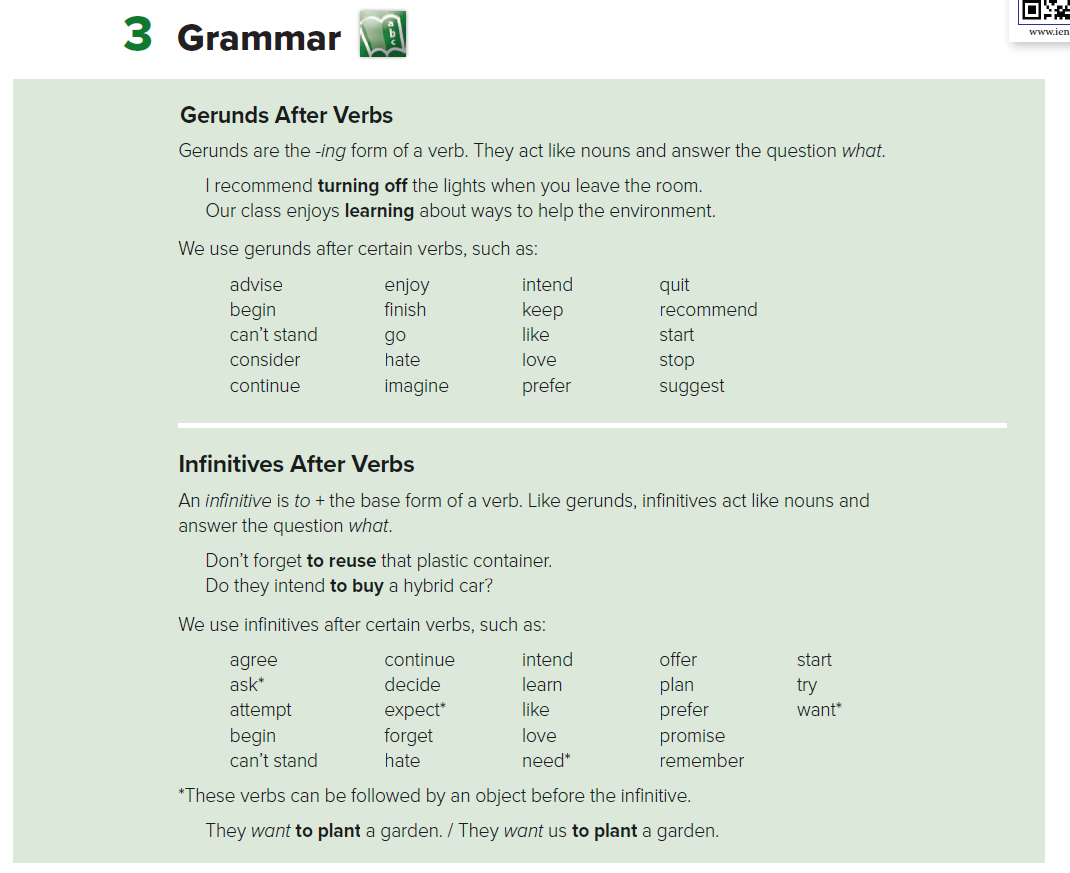 18
18
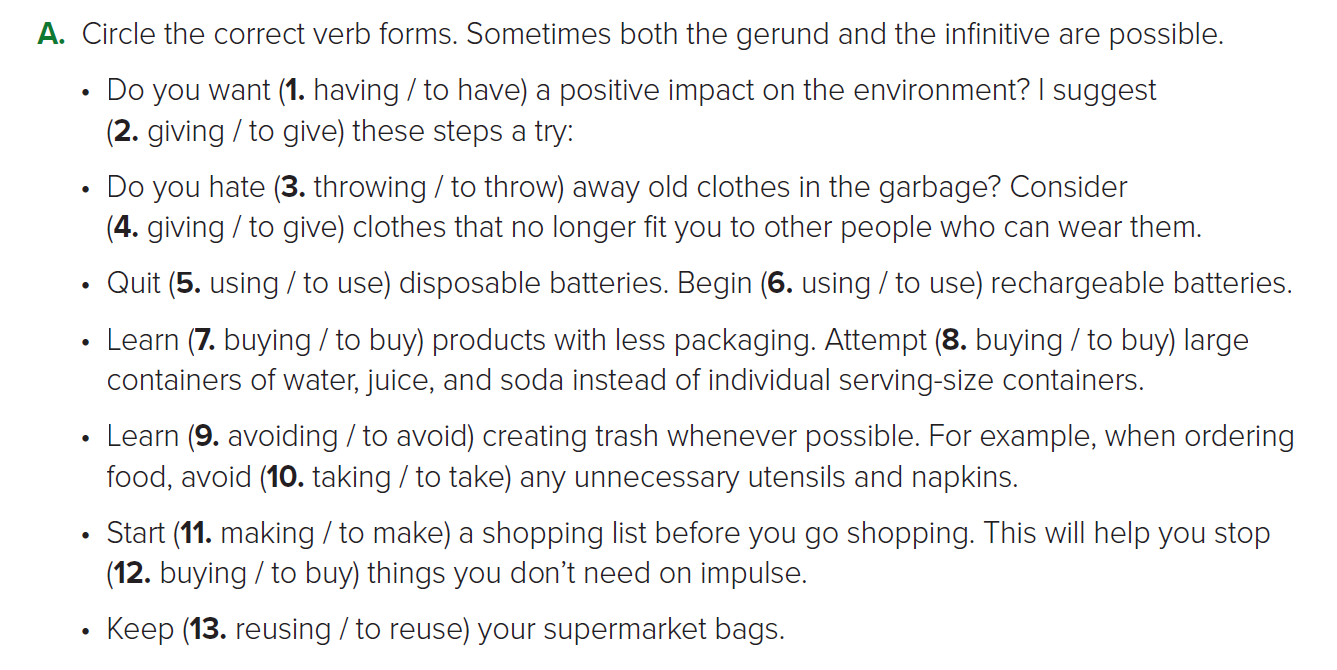 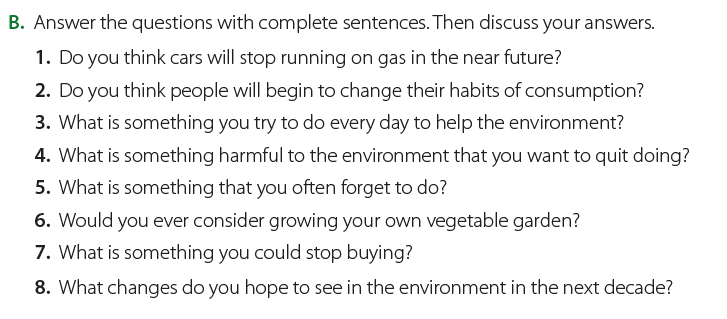 19
19
1. I think that in the near future cars will stop running on gas.
2. I think that people will begin to change their habits of consumption.
3. Every day I try to remember to recycle trash.
4. I would like to quit smoking.
5. I forget to turn the TV off before going to bed.
6. I would consider growing my own vegetable garden.
7. I could stop buying water in bottles.
8. I hope to see energy consumption, waste,  and pollution reduced.
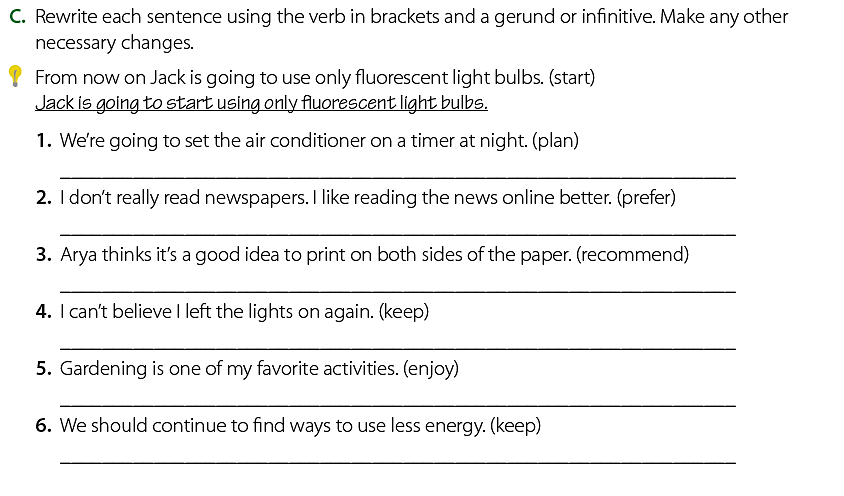 19
We plan to set the air conditioner on a timer at night.

 				I prefer reading the news online to reading newspapers.

   Arya recommends printing on both sides of the paper.

  I can’t believe I kept leaving the lights on.

  I enjoy gardening.

  We should keep finding ways to use less energy.
HOMEWORK - workbook 88 - 89
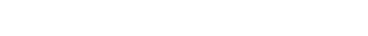 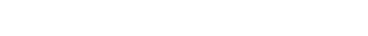 Do you have any question?
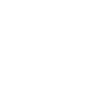 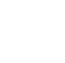 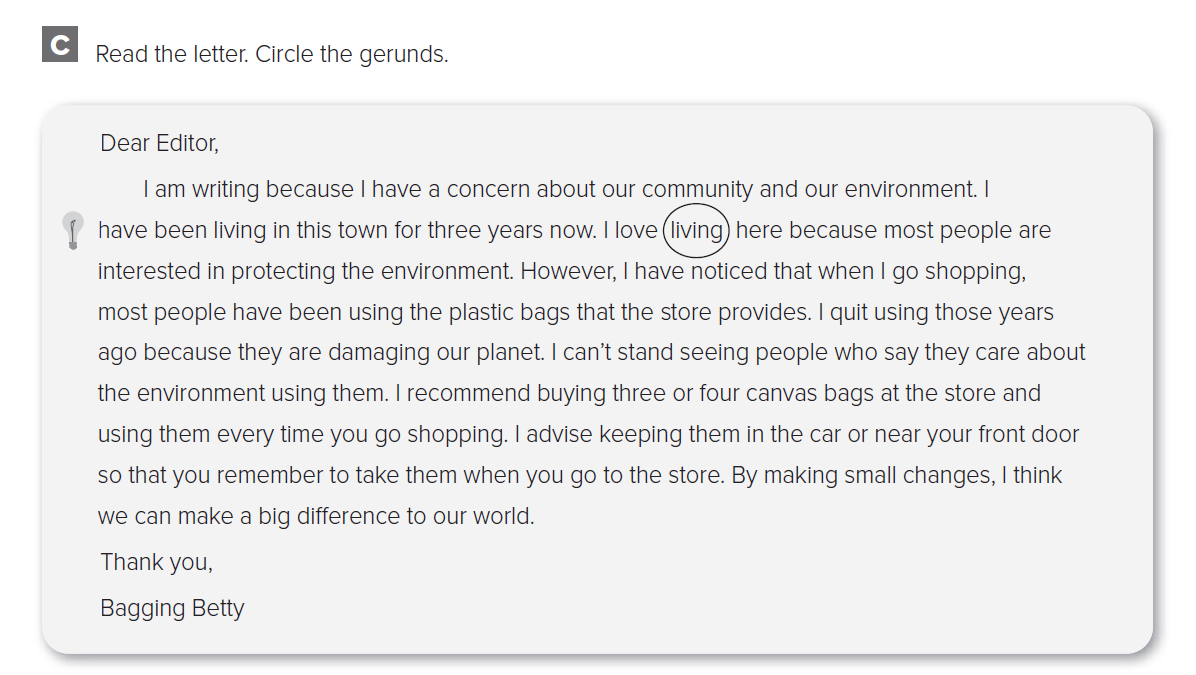 88
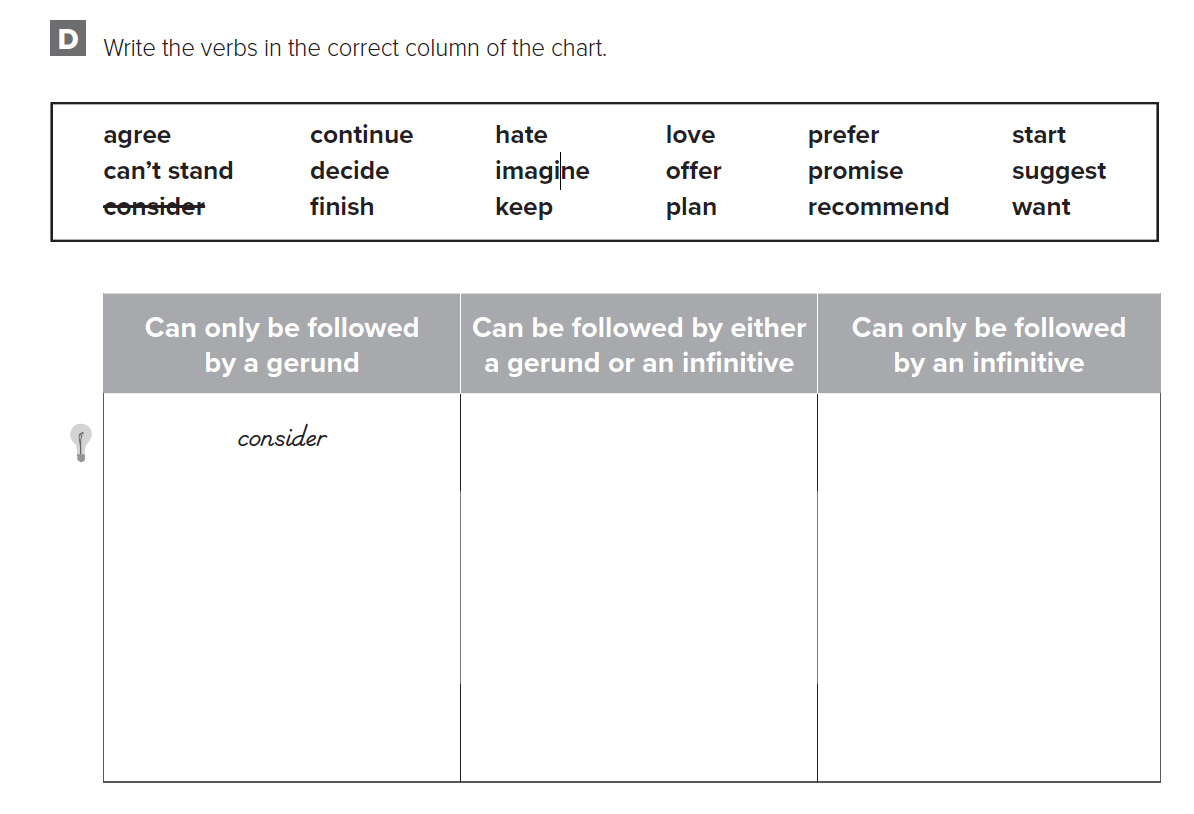 88
Can’t stand
Continue
hate
Love
Prefer
start
agree
decide
offer
Plan
Promise
want
Finish
imagine 
Keep
recommend
suggest
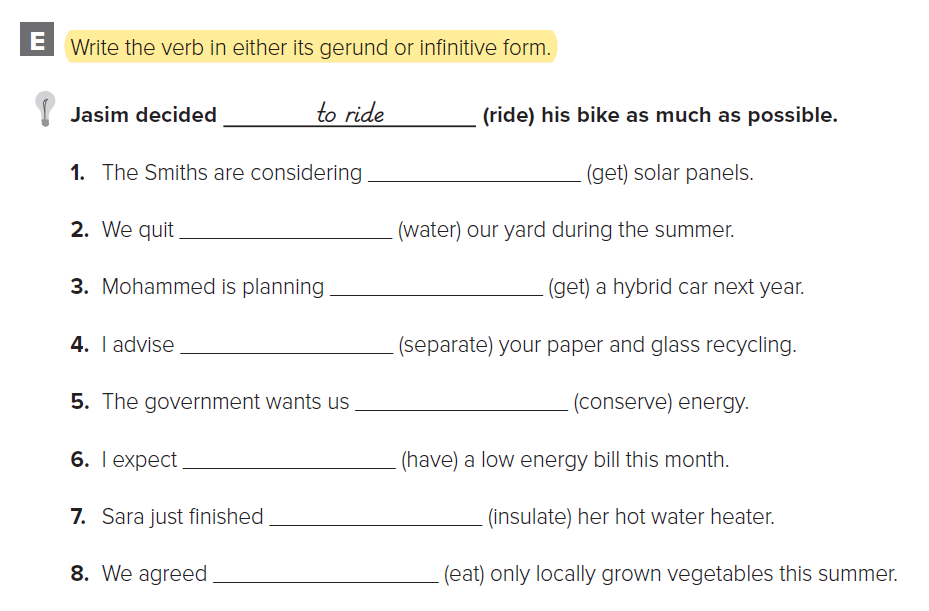 89
getting
watering
to get
separating
to conserve
to have
insulating
to eat
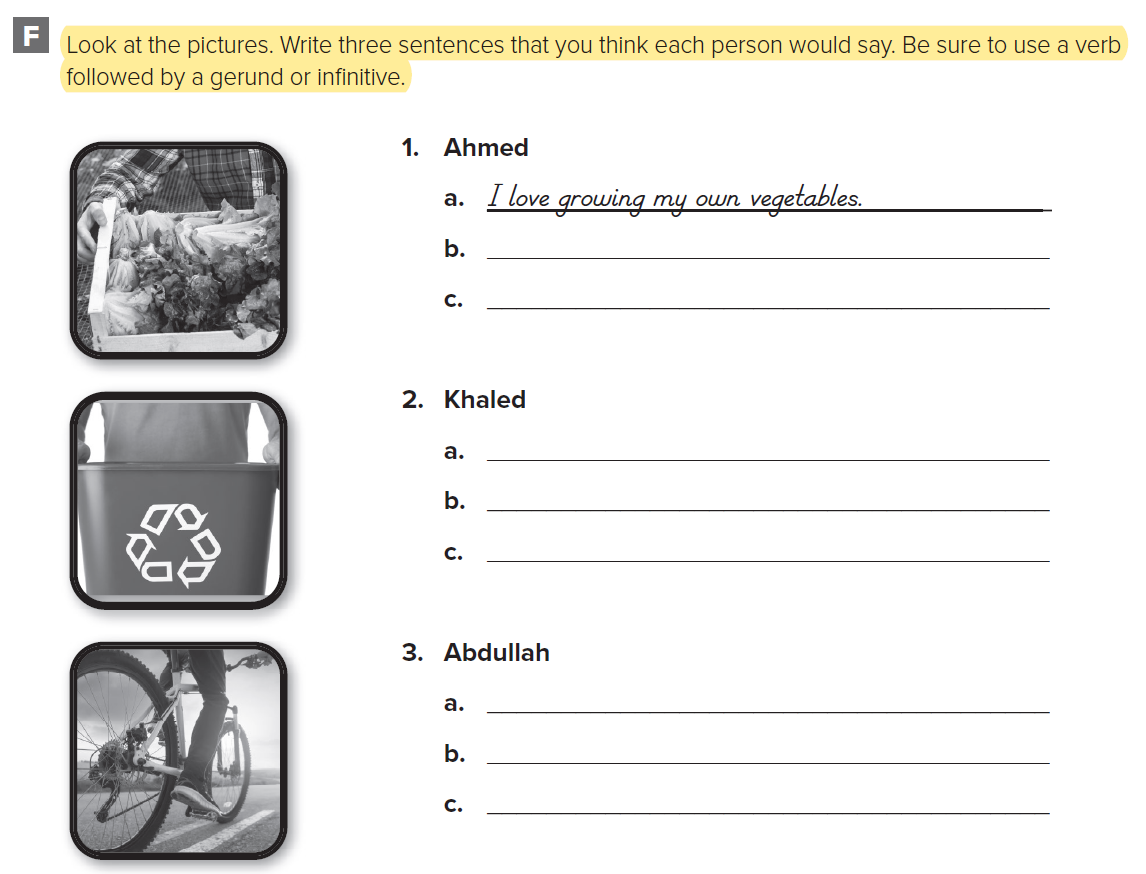 89
I recommend eating fruits and vegetables every day.
I like eating organic vegetables.
I attempt to recycle everything possible.
I recommend getting two recycle bins.
I like knowing that I’m helping the earth.
We like biking to work 
We hate paying for parking in the city.
We prefer to bike to work on rainy days
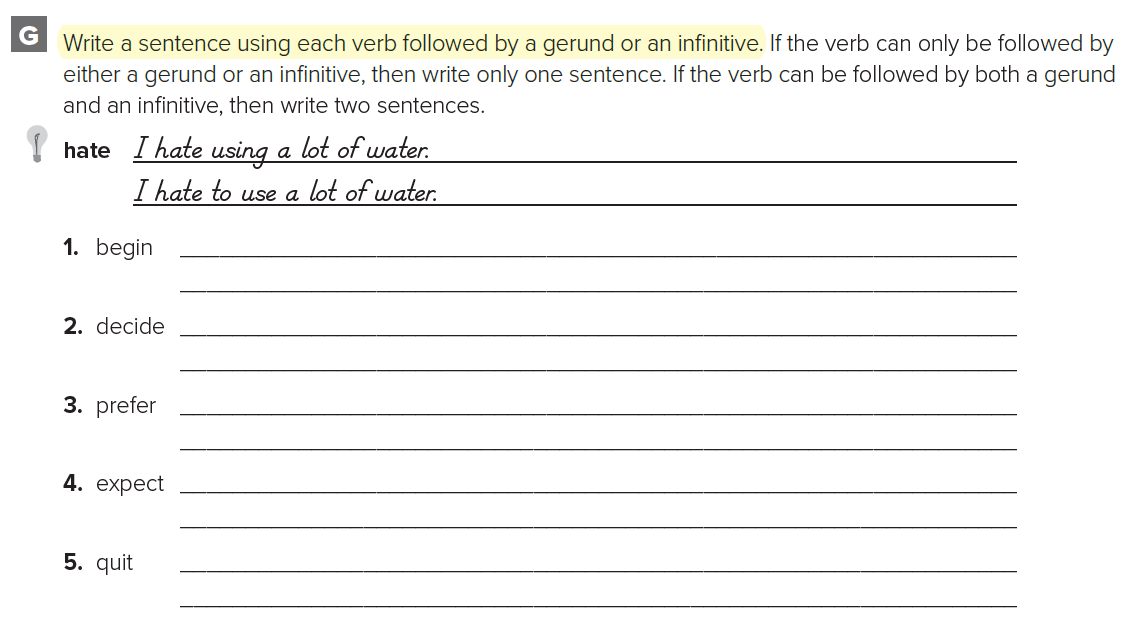 90
The farmer began to use organic methods
The farmer began using organic methods

We decided to get solar panels.

I prefer eating organic food.
I prefer to eat organic food.

We expect to see her soon.

She quits smoking.
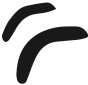 Thank you amazing students
Have a nice day
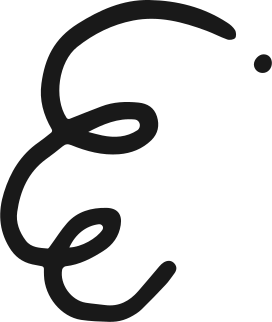